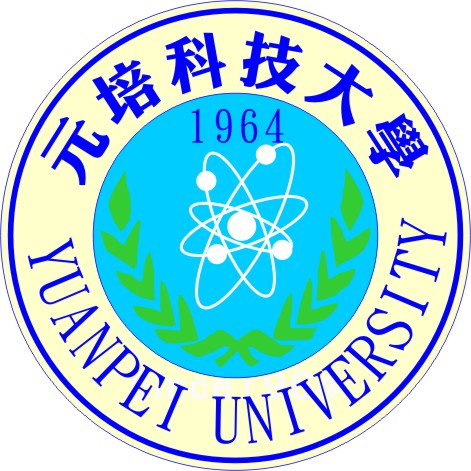 從土著化與內地化至多元文化論述：由《歷史的台灣》觀察台灣移民史論述的一個側面
元培科技大學通識教育中心
宋惠中
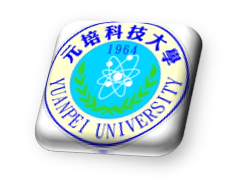 目錄
一、由福爾摩沙變成臺灣府
二、由移墾社會到漢人社會的建立
三、殖民與近代化：
    日治時期的集體記憶與族群想像
四、他者的歷史：從籍貫到族群
五、過去與現在的族群想像(代結論)
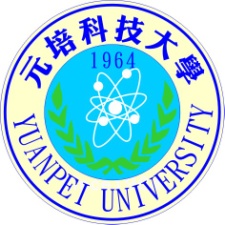 一、由福爾摩沙變成臺灣府(1)
1、明末之前，臺灣早已是福建沿海商人經商和漁民捕魚之地。
2、東亞和東南亞的西方殖民政府都要仰賴漢人移民
3、荷蘭人因此創造出一個為營利而存在的漢人邊地移墾區，藉由制度上的支持，漢人移民將臺灣轉化成一個農業殖民地
4、荷漢的共構殖民型態確實為臺灣建立漢人的墾殖地，且一旦成形，就無法保證漢人對荷屬東印度公司的持續效忠
返回目錄
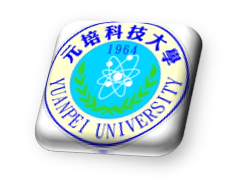 一、由福爾摩沙變成臺灣府(2)
1、鄭成功入臺，漢人在臺灣的移墾史也展開新的一頁
2、明鄭時期所開墾的田地約有三種：
      (1)、荷蘭時代的王田，皆改為官田，
           耕田之人，皆為官佃。 
      (2)、私田或文武官田。
      (3)、營盤田。
3、明鄭時期(1661-1683) 開墾之地北至基隆，南至恆春。
4、清軍入臺，將鄭氏兵民送回中國大陸屯墾，臺灣漢人移墾社會的建立，需至清代才完成
返回目錄
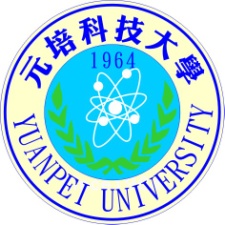 二、由移墾社會到漢人社會的建立(1)
內地化理論：1、至十九世紀中期，臺灣西部已開發地區內地化幾已完成，非僅設官分治與中國本部相同，社會領導階層已由豪強轉變為士紳階級2、臺灣移墾社會的轉型，主要是一種內地化運動，即臺灣的社會變遷在大傳統取向上以中國本部各省的社會型態為目標，轉變成與中國本部各省完全相同的社會。3、清季政治近代化的目標在於內地化4、內地化和近代化的進程是合而為一的。臺灣社會變遷的歷程是由移墾社會轉變為中國本部的傳統社會。5、內地化的結果是臺灣成為中華文化的文治社會
返回目錄
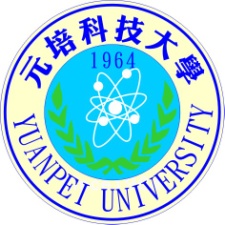 二、由移墾社會到漢人社會的建立(2)
土著化理論：1、臺灣漢人社會之發展過程是「移民社會」轉型為「土著社會」的過程。前期的「移民社會」中，緣於大陸的祖籍意識扮演著最重要的角色，後期的土著化過程，則以建立在臺灣本地的地緣和血緣意識做為新的社會群體認同指標。2、臺灣的漢人社會逐漸定著化以後，社會群體的分類逐漸以本地的神明信仰和新興的各種宗族組織為認同對象。3、移民社會的性質就是原傳統社會移殖或重建的過程4、土著化理論所要探討的是來自中國大陸的漢人如何在一個新的環境中重建其傳統社會的過程。5、清末臺灣漢人的社會意識已經逐漸拋棄祖籍觀念，而以現居的聚落為其主要之生活單位。
返回目錄
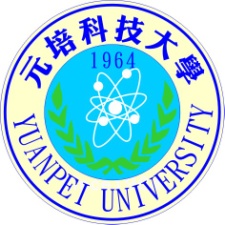 二、由移墾社會到漢人社會的建立(3)
1、土地開墾是台灣史研究的重要課題，涉及土地所有權、租佃關係、開墾組織、族群衝突、人口流動等諸多問題2、械鬥是清代臺灣族群分類和族群整合的重要方式與指標3、不論土著化與內地化的分析架構都同意清代是漢人社會在臺灣的重建的一個過程4、土著化與內地化是一體的二面
返回目錄
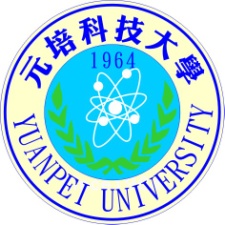 三、殖民與近代化：
日治時期的集體記憶與族群想像(1)
1、日人來臺數量和所佔比率隨著時間持續增長，但日人除少數農業移民外，多以公教軍警及商人、技術人員為主，有其侷限，至日治末期約僅佔全臺人口的6%。
2、對於日治時期的經驗在不同的階層與世代間，均有所不同。
以階層而言出現中上階層較為知日親日，下階層較為反日的情形。戰後用「進步VS.落後」表述「臺灣VS.中國」的，通常多是出自城市或是中產以上的知識份子。
就世代而言，曾經歷武裝抗日運動及日人無差別殺戮的日治初期，與生活在殖民統治及近代化已上軌道的日治中期，及成長於皇民化運動和總力戰的日治末期者，對於日本統治時期的集體記憶與是有強烈世代差異的。
返回目錄
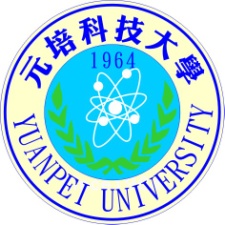 三、殖民與近代化：
日治時期的集體記憶與族群想像(2)
1、進行各種調查及公共建設。
2、同化政策與内地延長主義
3、日治末期，日語普及率約達80%，但日語在臺灣終究無法取代閩南話和客家話
4、1920年代以後，臺灣人開始自覺的使用「臺灣人」此一辭彙，用以自稱並建構族群認同
返回目錄
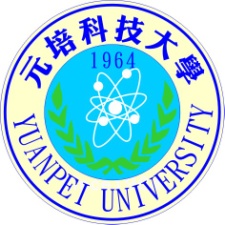 四、他者的歷史：從籍貫到族群(1)
1、閩南、客家、原住民、外省人等「四大族群」的說法，是1980年代以後所形成的族群想像
2、四個族群皆有其不同的族群想像，而不同的族群經驗是藉由集體記憶(collective memory)和結構性遺忘(structural amnesia)相互作用的結果
3、虛構的過去也就成為可能，許多學者都強調，共同的起源對於族群的凝聚非常重要，而所謂共同的起源不必然是「過去的事實」
返回目錄
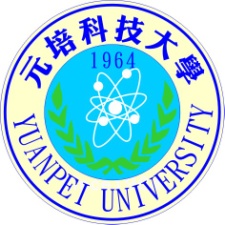 四、他者的歷史：從籍貫到族群(2)
1、清代臺灣有許多合同式的宗族，未必有血緣關係，因開墾或其他社會經濟需求而組合成宗族，也是一種集體記憶的建構和再生產
2、1980年代以前，戰後臺灣的社會人群分類是以所謂的「省籍情結」和「地域觀念」為主體的。戰後臺灣族群體系的變遷與發展是一個由國家政權所定義的「省籍」矛盾(籍貫)轉變為多元「族群」的政治社會過程
返回目錄
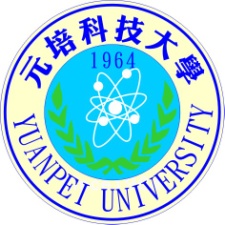 四、他者的歷史：從籍貫到族群(3)
1、明清中國的科舉制度要求所考生必須填報籍貫，因而大大推動中國籍貫觀念的形成
2、臺灣在清代以地域分類，產生許多械鬥與民變。日治時期對臺灣籍民的戶口調查，在本島人中區分為漢人、熟蕃與生蕃，漢人中又分為福建人、廣東人和其他
3、1956年第一次戶口普查，關於籍別的統計有二項特徵，一是區分不同的省籍，二是針對臺籍人口進行詳細的祖籍和族系區別
4、1992年戶籍法的修正案中，取消了本籍登記，改以出生地取代
返回目錄
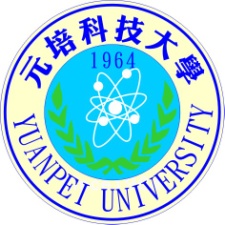 五、過去與現在的族群想像(1)
1、臺灣原住民之間並無共通的語言、族源傳說，也有不同的傳統生活方式，因此傳統上原住民並無共同的集體記憶，但漢人入墾或日本據臺後的理蕃措施及國民政府所採行的山地行政，都漸形成原住民的集體記憶
2、在歷經五十一年的日本統治以後，皇民化的臺灣籍民，多數能說日語，開始有本島人及臺灣人意識
返回目錄
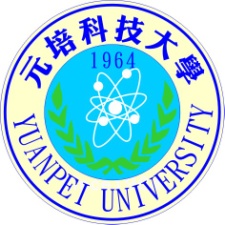 五、過去與現在的族群想像(2)
3、日據時期的經驗及二二八事件，成為閩南人、客家人與原住民的集體記憶
4、外省人來自中國各地，其實並非是一個和諧的整體。近代中國的國難和流離經驗，以及國民政府所謂的中國國族主義成為他們的集體記憶
返回目錄
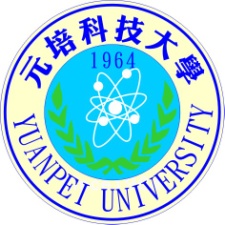 五、過去與現在的族群想像(3)
同是浮萍傍海濱，此疆彼界辨何真？
誰云百世讎當復，賣餅公羊始誤人

(清)劉家謀
返回目錄